Convolutional Neural Networks
Yuzhen Ye
Luddy School of Informatics, Computing, and Engineering
 Indiana University, Bloomington
Contents
CNN basics
CNN for visual recognition (to explain the concept of convolution)
CNN for bioinformatics
A Beginner's Guide To Understanding CNN
Neural Networks with Convolution layers
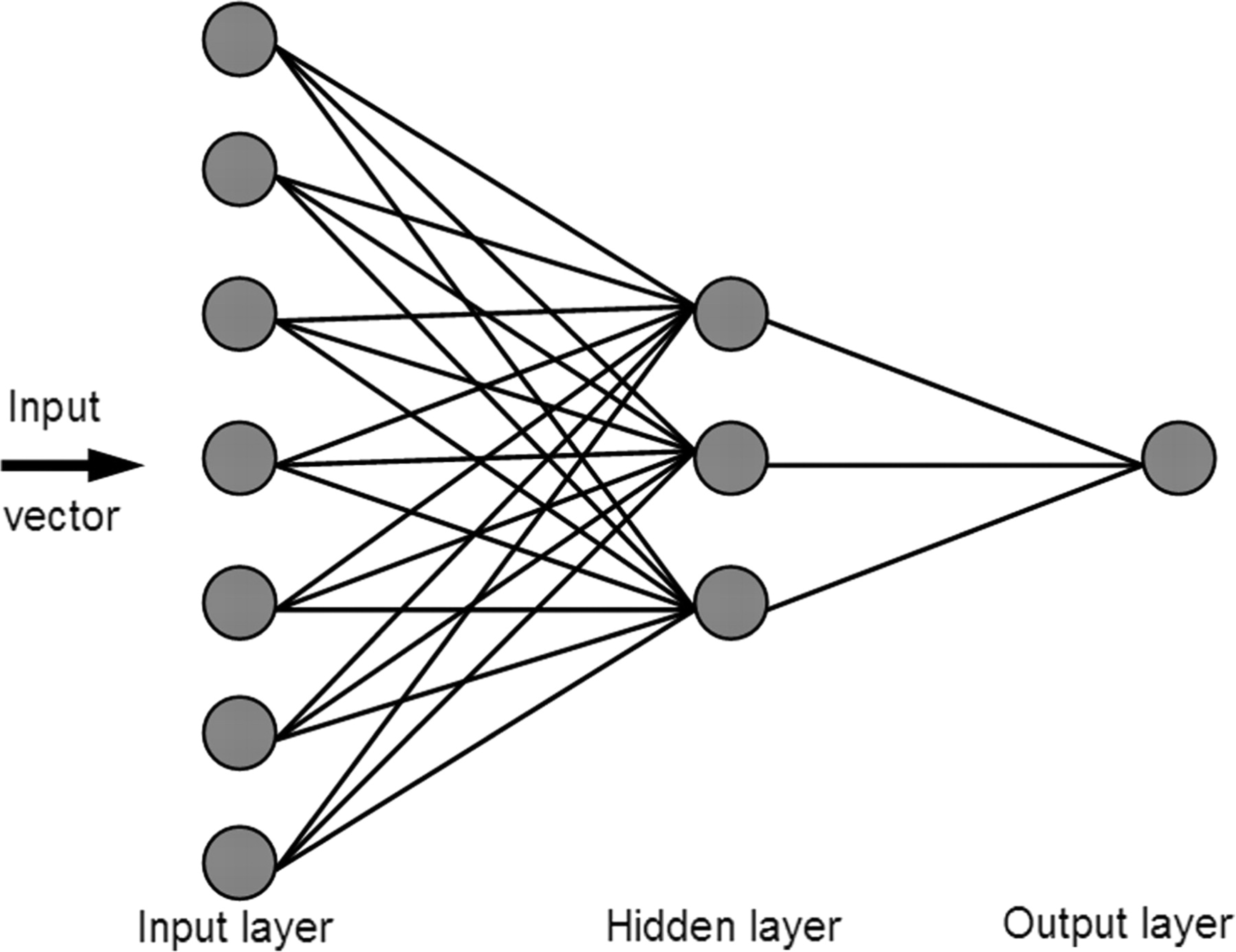 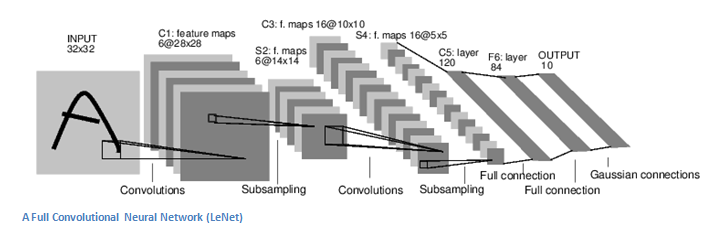 Ref 1: http://cs231n.stanford.edu
Ref 2: https://adeshpande3.github.io/adeshpande3.github.io/A-Beginner%27s-Guide-To-Understanding-Convolutional-Neural-Networks/
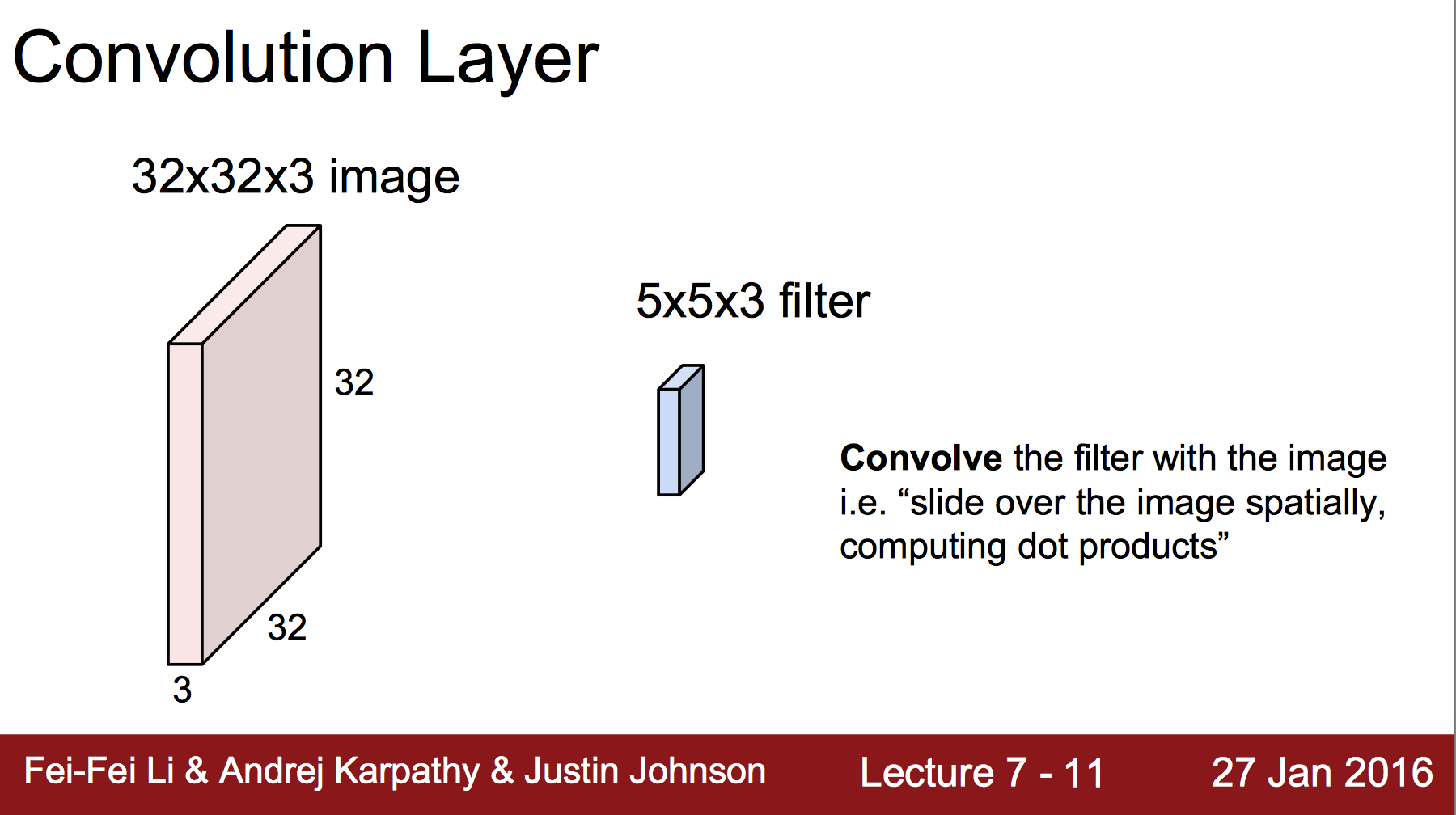 Moving Average In 2D
5
Slide credit: Steve Seitz
Correlation filtering
Say the averaging window size is 2k+1 x 2k+1:
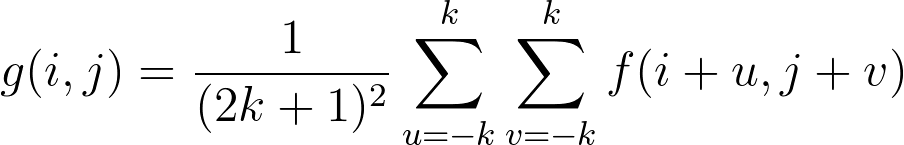 Attribute uniform weight to each pixel
Loop over all pixels in neighborhood around  image pixel f[i,j]
Now generalize to allow different weights depending on  neighboring pixel’s relative position:
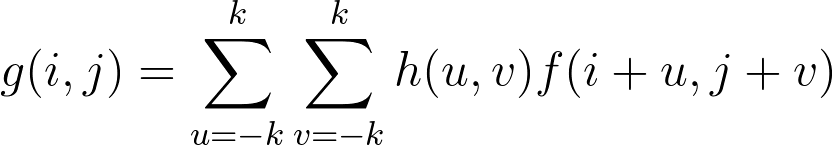 Non-uniform weights
6
Slide adapted from Kristen Grauman
Correlation filtering
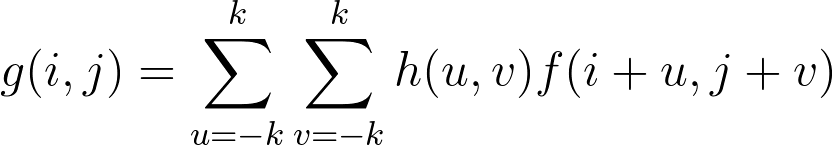 This is called cross-correlation, denoted
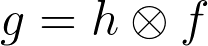 Filtering an image: replace each pixel with a linear combination of its neighbors.

The filter “kernel” or “mask” h[u,v] is the prescription for the weights in the linear combination.
7
Slide credit: Michael S. Ryoo
[Speaker Notes: Linear filtering: weighted combination of pixels in a small neighborhood]
Averaging filter
1
1
1
1
1
1
1
1
1
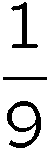 What values belong in the kernel h for the moving average example?
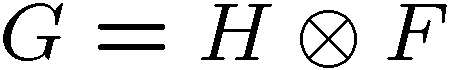 ?
“box filter”
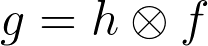 8
Slide credit: Michael S. Ryoo
Gaussian filter
What if we want nearest neighboring pixels to have the most influence on the output?










Removes high-frequency components from the image (“low-pass filter”).
This kernel is an approximation of a 2d Gaussian function:
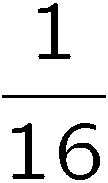 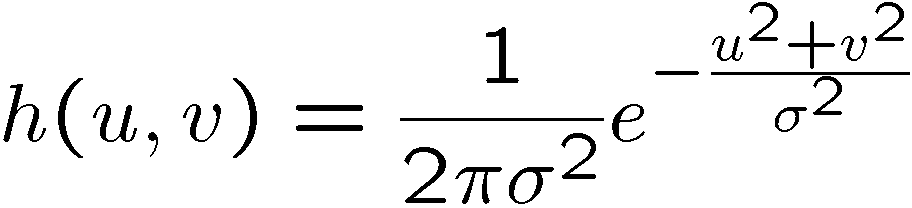 9
Slide credit: Steve Seitz
Convolution
Convolution is a simple mathematical operation which is fundamental to many common image processing operators.
Convolution is performed by sliding the kernel over the image, generally starting at the top left corner, so as to move the kernel through all the positions where the kernel fits entirely within the boundaries of the image. 
Convolution: 
Flip the filter in both dimensions (bottom to top, right to left)
Then apply cross-correlation
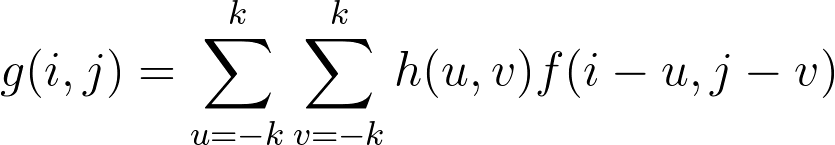 h
f
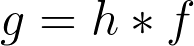 Notation for convolution operator
10
Slide credit: Michael S. Ryoo
Convolution vs. correlation
Convolution
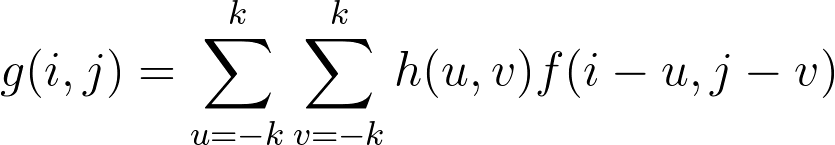 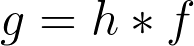 Cross-correlation
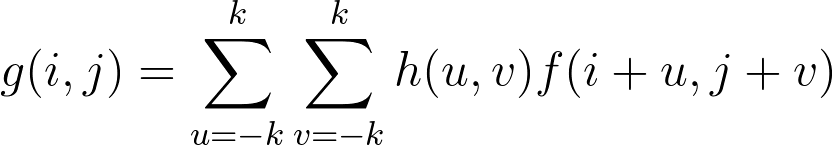 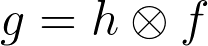 11
Slide adapted from Kristen Grauman
Convolution or correlation
“The Convolutional operation widely used in CNN is a misnomer. The operation that is used is strictly speaking a correlation instead of convolution.”

Ref: https://towardsdatascience.com/convolution-vs-correlation-af868b6b4fb5
Derivatives and edges
intensity function(along horizontal scanline)
first derivative
edges correspond toextrema of derivative
An edge is a place of rapid change in the image intensity function.
image
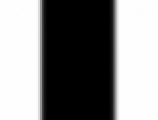 13
Slide credit: Svetlana Lazebnik
Derivatives with convolution
For 2D function, f(x,y), the partial derivative is:




For discrete data, we can approximate using finite differences:



To implement above as convolution, what would be the associated filter?
14
Slide credit: Kristen Grauman
Partial derivatives of an image
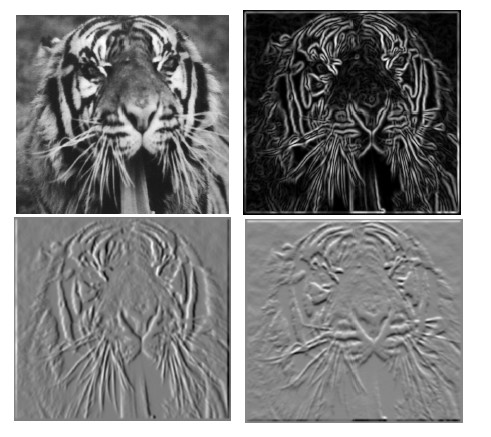 -1     1
1     -1
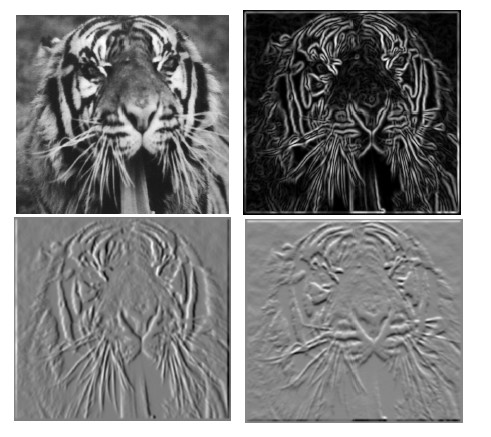 ?
-1    1
or
Which shows changes with respect to x?
15
(showing filters for correlation)
Slide credit: Kristen Grauman
Filters as feature (edge) detectors
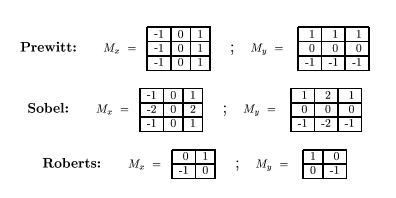 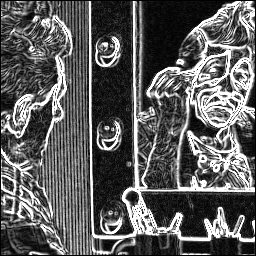 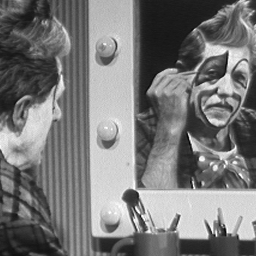 sobel filter
16
http://homepages.inf.ed.ac.uk/rbf/HIPR2/index.htm
Slide credit: Kristen Grauman
Effects of noise
Consider a single row or column of the image
Plotting intensity as a function of position gives a signal
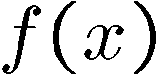 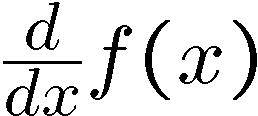 Where is the edge?
17
Slide credit: Steve Seitz
Effects of noise
Difference filters respond strongly to noise
Image noise results in pixels that look very different from their neighbors
Generally, the larger the noise the stronger the response
What can we do about it?
Slide credit: Michael S. Ryoo
Solution:  smooth first
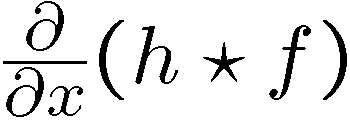 Look for peaks in
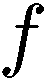 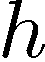 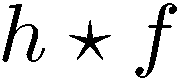 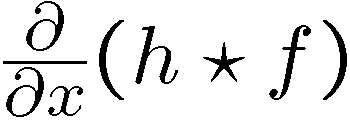 Where is the edge?
19
Slide credit: Kristen Grauman
Derivative theorem of convolution
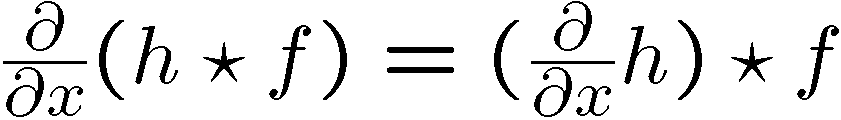 Differentiation property of convolution.
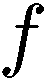 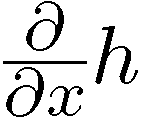 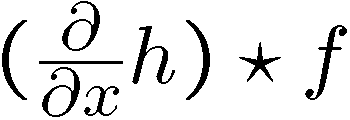 20
Slide credit: Steve Seitz
Laplacian of Gaussian
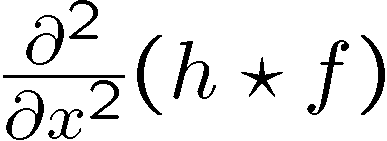 Consider
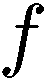 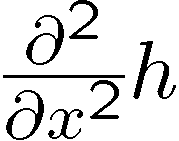 Laplacian of Gaussian
operator
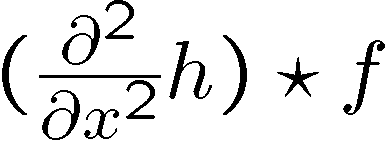 Where is the edge?
Zero-crossings of bottom graph
21
Slide credit: Steve Seitz
[Speaker Notes: Second order derivative]
2D edge detection filters
Laplacian of Gaussian
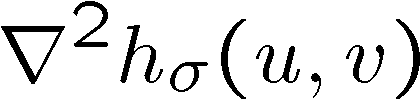 Gaussian
derivative of Gaussian
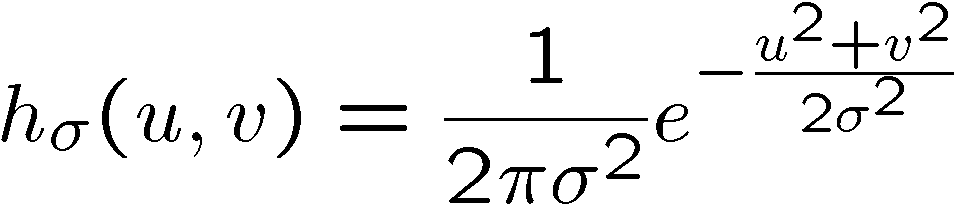 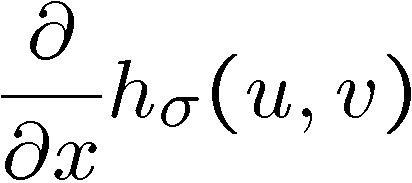 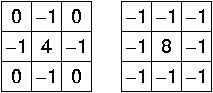 is the Laplacian operator:
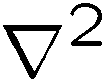 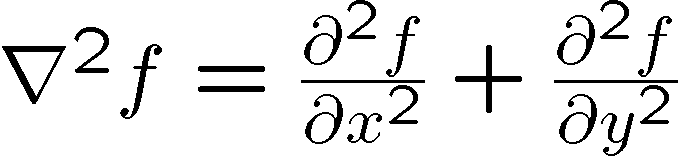 Two commonly used discrete approximations to the Laplacian filter
22
Slide credit: Steve Seitz
[Speaker Notes: Second derivative can be more sensitive to noise]
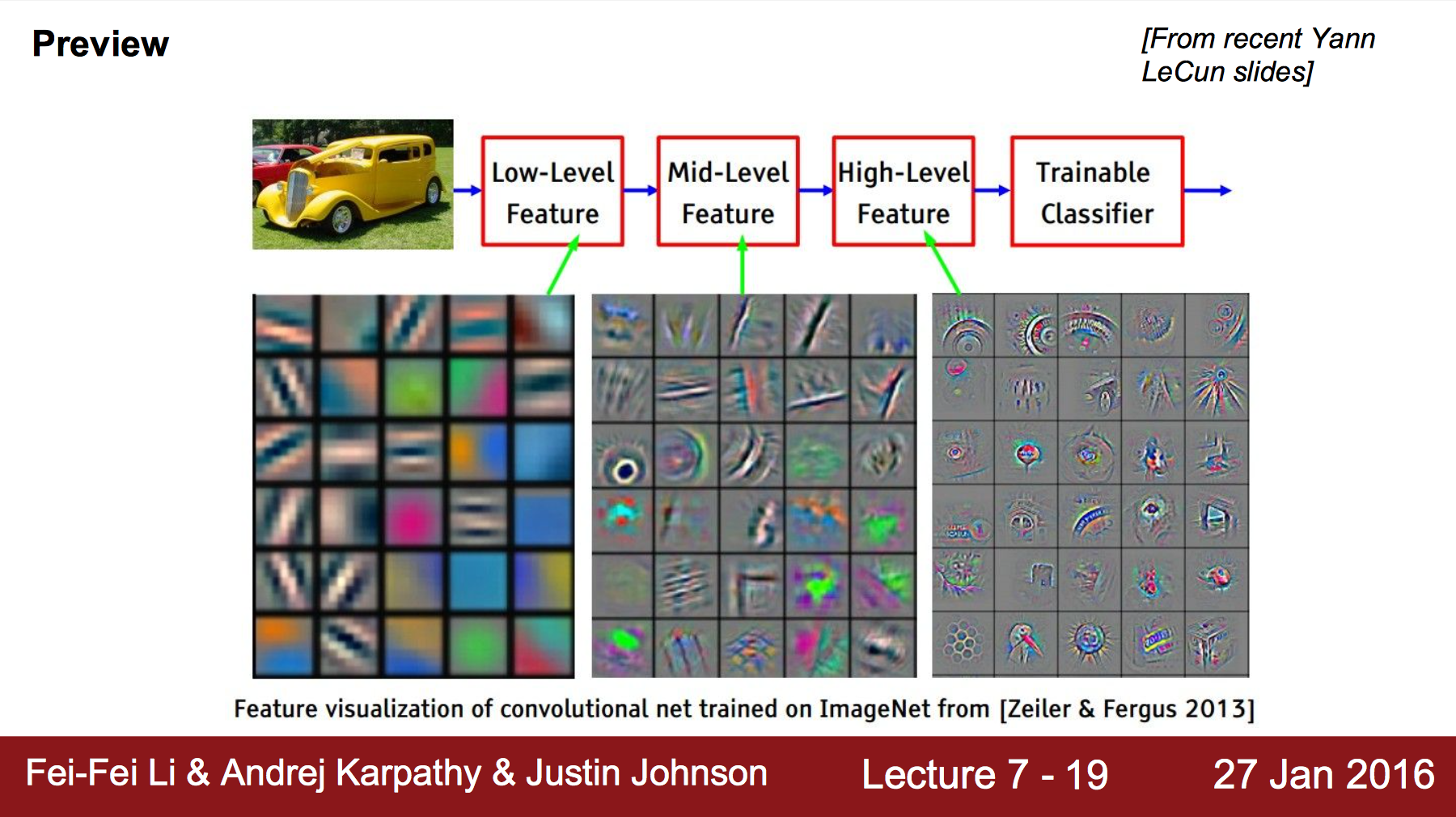 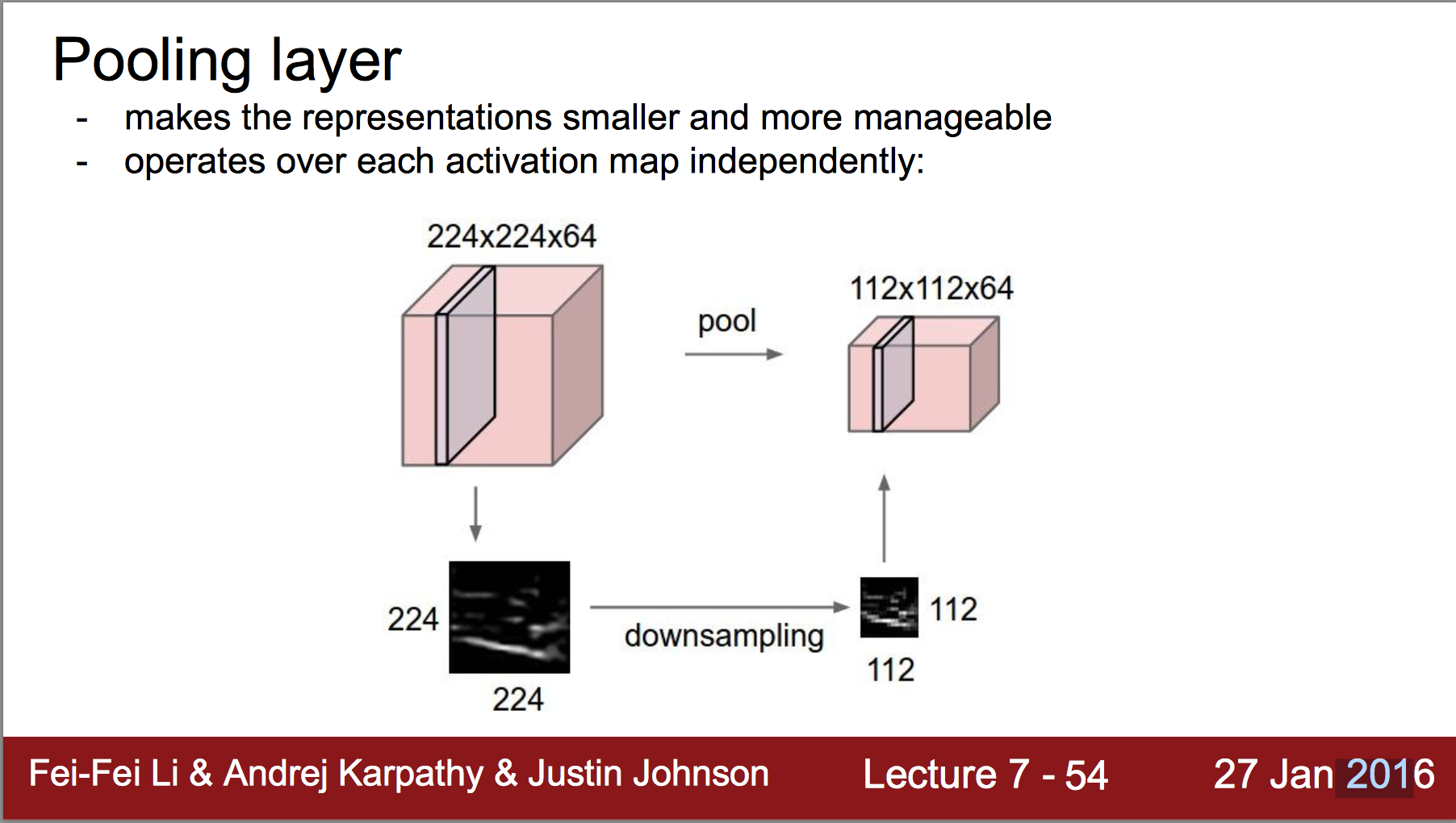 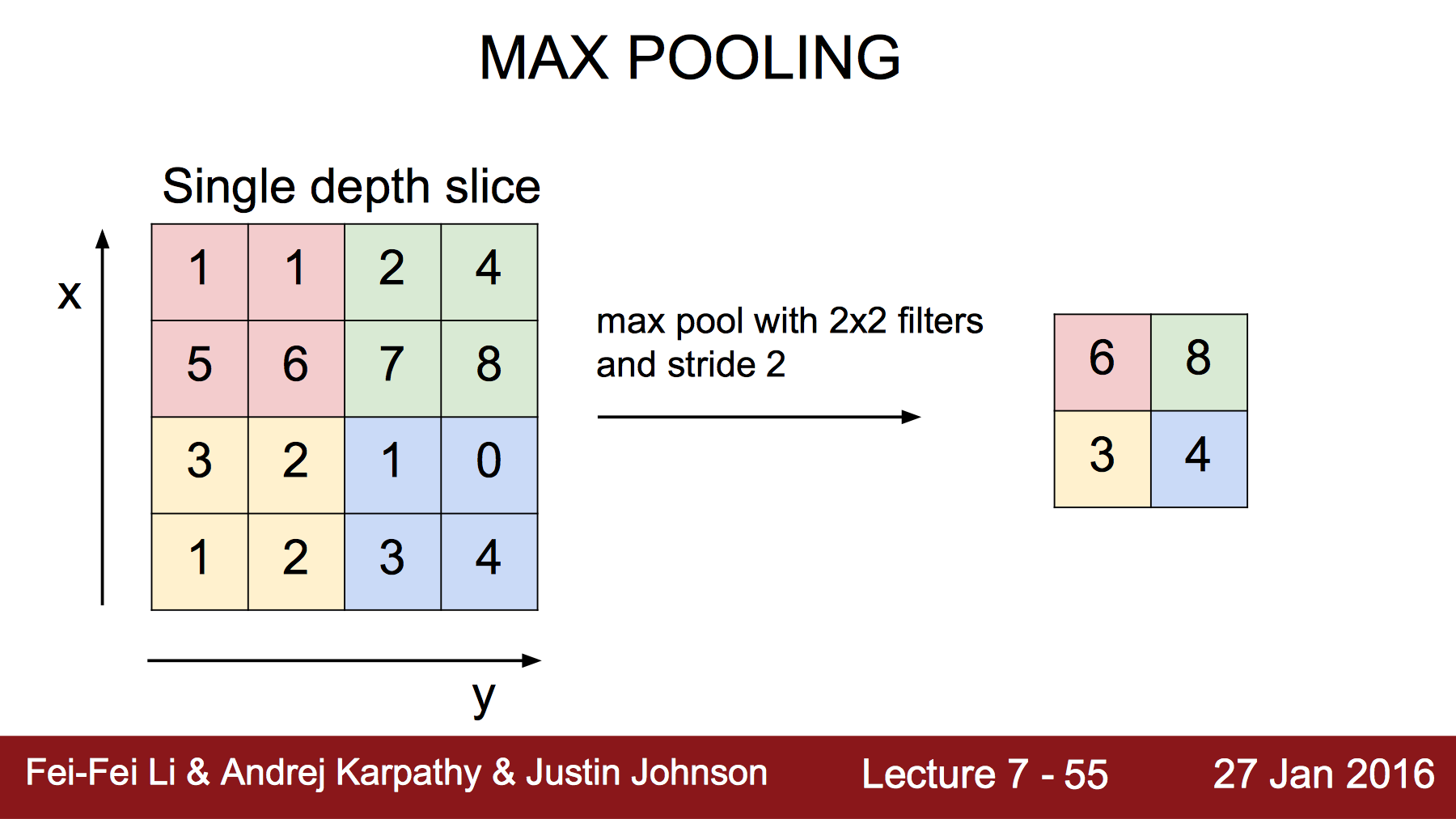 CNN for biological image analysis
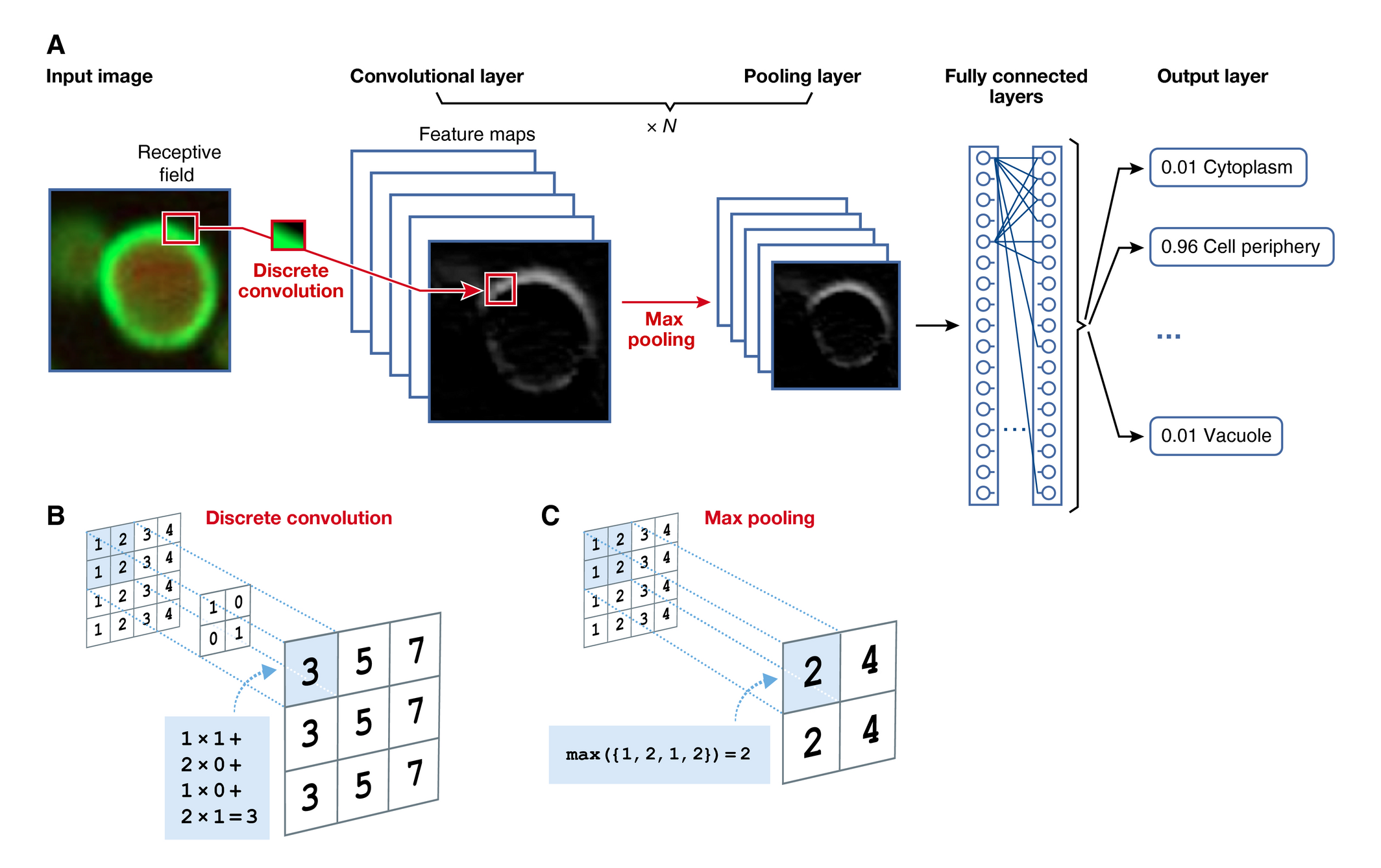 http://onlinelibrary.wiley.com/doi/10.15252/msb.20156651/full#msb156651-fig-0002
CNN for predicting molecular traits
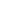 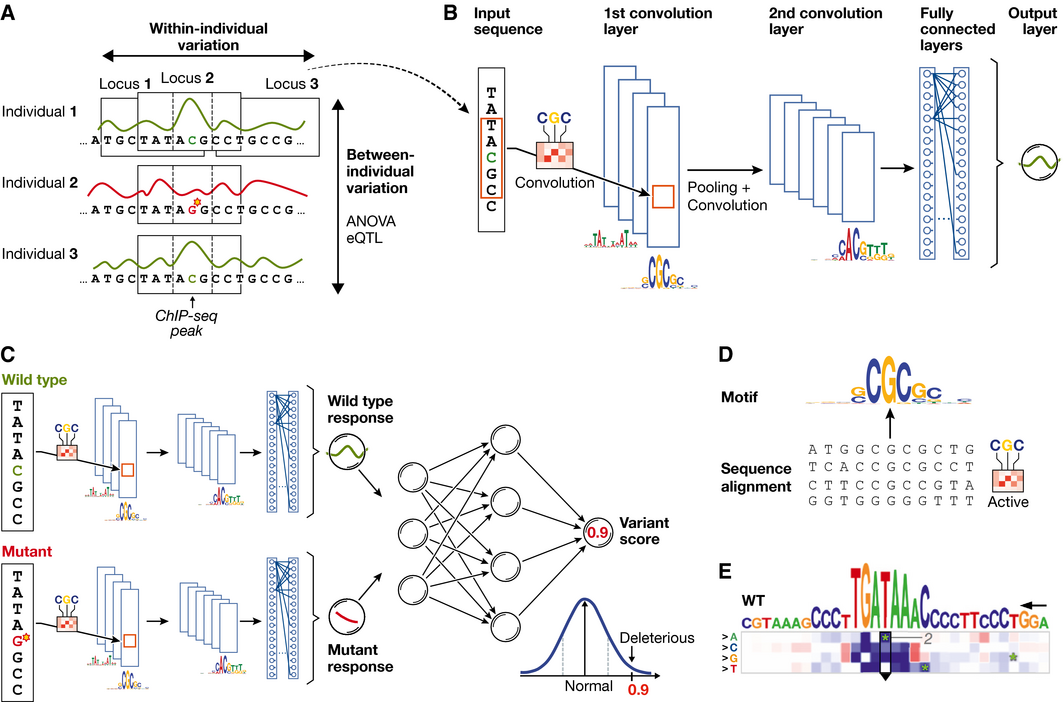 Input data: one-dimensional genomic sequences with one channel per nucleotide 

[Visual recognition: 
2D-image with three color channels]
Molecular Systems BiologyVolume 12, Issue 7, 29 JUL 2016 DOI: 10.15252/msb.20156651http://onlinelibrary.wiley.com/doi/10.15252/msb.20156651/full#msb156651-fig-0002
[Speaker Notes: (A) DNA sequence and the molecular response variable along the genome for three individuals. Conventional approaches in regulatory genomics consider variations between individuals, whereas deep learning allows exploiting intra‐individual variations by tiling the genome into sequence DNA windows centred on individual traits, resulting in large training data sets from a single sample. (B) One‐dimensional convolutional neural network for predicting a molecular trait from the raw DNA sequence in a window. Filters of the first convolutional layer (example shown on the edge) scan for motifs in the input sequence. Subsequent pooling reduces the input dimension, and additional convolutional layers can model interactions between motifs in the previous layer. (C) Response variable predicted by the neural network shown in (B) for a wild‐type and mutant sequence is used as input to an additional neural network that predicts a variant score and allows to discriminate normal from deleterious variants. (D) Visualization of a convolutional filter by aligning genetic sequences that maximally activate the filter and creating a sequence motif. (E) Mutation map of a sequence window. Rows correspond to the four possible base pair substitutions, columns to sequence positions. The predicted impact of any sequence change is colour‐coded. Letters on top denote the wild‐type sequence with the height of each nucleotide denoting the maximum effect across mutations (figure panel adapted from Alipanahi et al, ).

IF THIS IMAGE HAS BEEN PROVIDED BY OR IS OWNED BY A THIRD PARTY, AS INDICATED IN THE CAPTION LINE, THEN FURTHER PERMISSION MAY BE NEEDED BEFORE ANY FURTHER USE. PLEASE CONTACT WILEY'S PERMISSIONS DEPARTMENT ON PERMISSIONS@WILEY.COM OR USE THE RIGHTSLINK SERVICE BY CLICKING ON THE 'REQUEST PERMISSIONS' LINK ACCOMPANYING THIS ARTICLE. WILEY OR AUTHOR OWNED IMAGES MAY BE USED FOR NON-COMMERCIAL PURPOSES, SUBJECT TO PROPER CITATION OF THE ARTICLE, AUTHOR, AND PUBLISHER.]